Η ΔΕΚΑΕΤΙΑ 1920-1930
Μ.ΚΕΚΡΟΠΟΎΛΟΥ
Η ΟΡΓΑΝΩΣΗ ΤΗΣ ΕΙΡΗΝΗΣ
Επικρατεί κλίμα αισιοδοξίας και στόχος είναι η η διατήρηση της ειρήνης σύμφωνα με τη Διάσκεψη στο Παρίσι (1919)
Τα κράτη-ακόμη και αυτά που μόλις ιδρύθηκαν- πρόταξαν το εθνικό συμφέρον έναντι του γενικού συμφέροντος της διεθνούς κοινωνίας
Κοινωνία των Εθνών
Για πρώτη φορά ακούγεται η πρόταση να γίνει η Ευρώπη ομοσπονδιακό κράτος
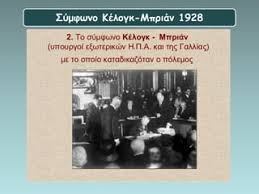 Οικονομική & Κοινωνική συγκυρία
Μετάβαση από την οικονομία του πολέμου στην οικονμία της ειρήνης.
Ανάκαμψη στις βιομηχανικά ανεπτυγμένες χώρες.
Νομισματική ρευστότητα σε ανατολική & κεντρική Ευρώπη
Πιέσεις για αποπληρωμή πολεμικών χρεών και πολεμικών αποζημιώσεων
Τα προβλήματα που αναφαίνονται...
Δυσχέρεια στην εξεύρεση αγορών για τα βιομηχανικά αγαθά που παράγονται
Μείωση των τιμών των αγροτικών προϊόντων και η δυσκολία που αντιμετωπίζει ο αγροτικός κόσμος
Εν τούτοις, υπάρχει η πεποίθηση ότι όλα αυτά θα αντιμετωπιστούν.
Επικράτηση αυταρχικών καθεστώτων στην ΕΣΣΔ (Στάλιν) και στην Ιταλία (βασιλιάς Βίκτωρ Εμμανουήλ), αρχικά σε περιορισμένη κλίμακα.
Πειθαρχία, ενότητα, μία μόνον εξουσία το μοτίβο που κυριαρχεί.
Προκλήσεις για την κοινοβουλευτική δημοκρατία και τον φιλελευθερισμό
Βικτωρ Εμμανουήλ ο Γ’
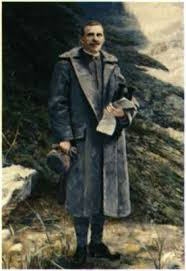 Κατά την διάρκεια της βασιλείας του η Ιταλία ενεπλάκη σε δύο Παγκόσμιους Πολέμους που δυστυχώς περιλάβανε και την άνοδο του ιταλικού φασισμού. Ο Εμμανουήλ ήταν αυτός που ανακήρυξε τον εαυτό του Αυτοκράτορα της Αιθιοπίας και την Αλβανίας και κήρυξε τον πόλεμο κατά της Ελλάδας. Παραιτήθηκε το 1946 και ακτέφυγε στην Αλεξάνδρεια και τον επόμενο χρόνο πέθανε.
Κοινή πρακτική σε διαφορετικά πολιτικά καθεστώτα
ΕΣΣΔ
ΙΤΑΛΙΑ η νέα πνοή
Στόχος η οικοδόμηση του σοσιαλισμού:
Κρατικοποίηση καλλιεργήσιμης γης
Επιτάχυνση εκβιομηχάνισης σε ένα αυστηρό πλαίσιο υπό τον απόλυτο έλεγχο της κεντρικής εξουσίας
Μουσολίνι, εμπνευστής της φασιστικής ιδεολογίας: «δικαίωμα» των Ιταλών να δημιουργήσουν ένα ισχυρό κράτος
Έξαρση της βίας & της δύναμης στα χέρια άσκησης πολιτικής
Συνθήματα υπέρ της κοινωνικής ισότητας με τάυτιση κόμματος και κράτους
Ολοκληρωτική κατάλυση δημοκρατικών θεσμών